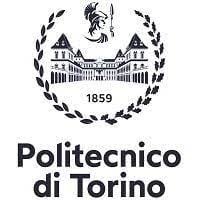 Advances on the Template on how to Publish DNN-based Video Quality Measures
LOHIC FOTIO TIOTSOP
JEG-HyBRID Group
					
                                                     VQEG Meeting: jun 2023
L Fotio
1
Aim
Short/mid term goal:  writing a journal paper with guidelines about how to publish DNN-based objective measures 

In particular, proposing: 
A list of typical “mistakes” to avoid
A more effective objective approach to benchmark the trained model
A universal database to test metrics and record their performance
A template to report/publish the results

Long term goal: evolve it into an international recommendation
L Fotio
2
Motivations
Enhancing research reproducibility 
A template to publish the results can strongly help in this aspect
Towards a fair review process
The template will make it easier to compare different manuscripts
An effective comparison of metrics 
The correlation coefficients and RMSE are not enough
Avoiding over-generalization and/or misleading claims
e.g.,  “our metrics is suitable for any context, since it is trained with images impaired by several distortions”
e.g., “Our metrics takes as input an NxM image patch” while it is not clear how create the patch from other image sizes (resize, crop, etc.)
L Fotio
3
Template Format
The template’s format is still under discussion
Current idea: a single table reporting questions to be answered by authors 
Challenge: how to “compress” necessary and sufficient information into single table
A very large table would discourage authors 
Not all can fit into a single table 
Design a wiki page where authors are invited to report more detailed information
It is expected that the wiki page reports recommendations on suitable datasets for validating the accuracy of specific objective measures
It is expected that the wiki page also reports the performance of many metrics on several datasets
A few advances on the template’s content have already been done
L Fotio
4
A three-Dimensional Template
Model benchmarking 

Model availability for usage

Model reproducibility
L Fotio
5
Model Benchmarking: Some Relevant Questions
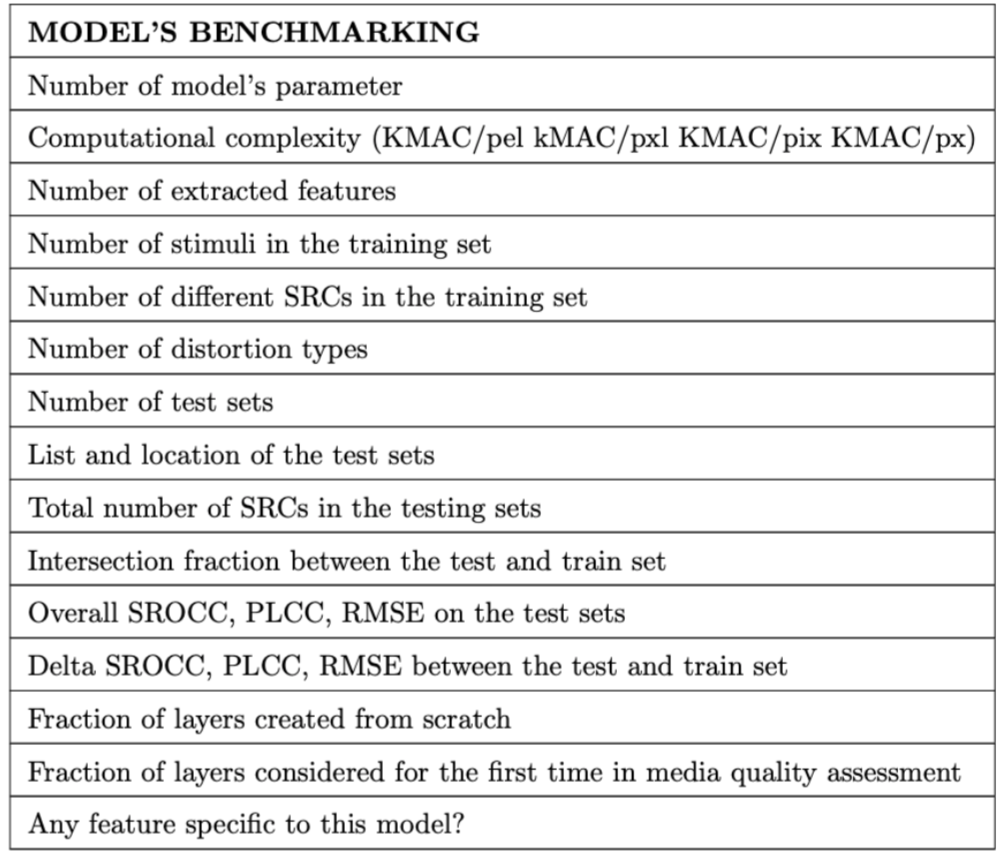 L Fotio
6
Model Availability for Usage: Some Relevant Questions
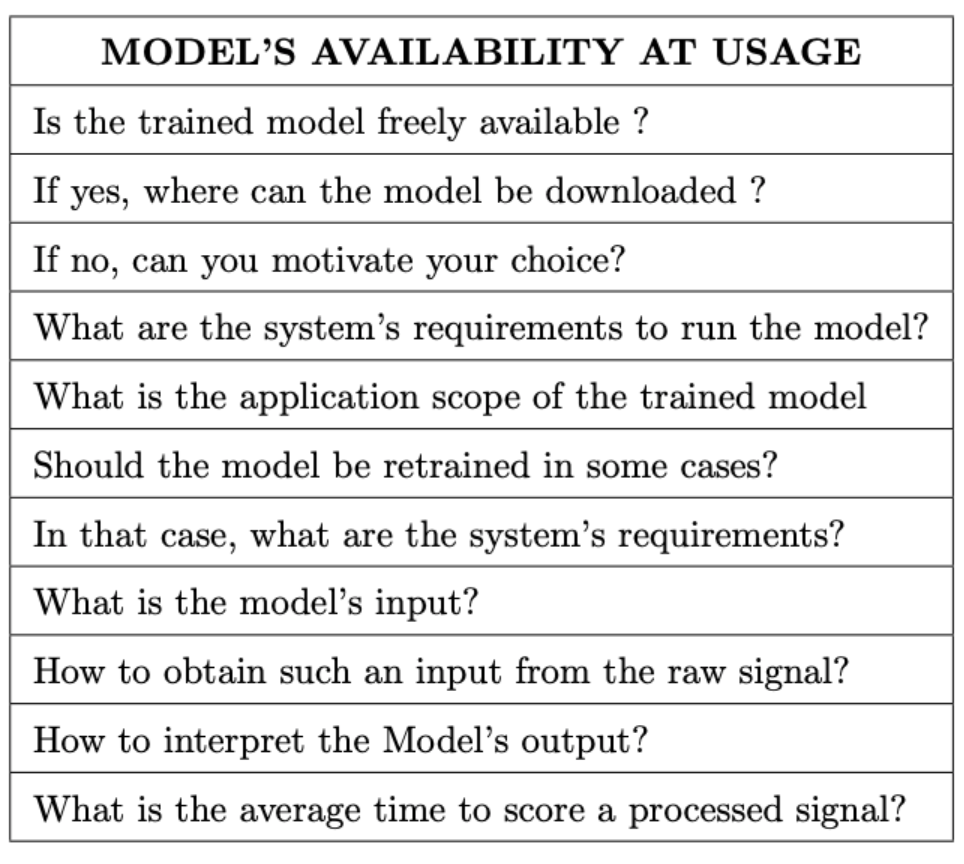 L Fotio
7
Model Reproducibility: Some Relevant Questions
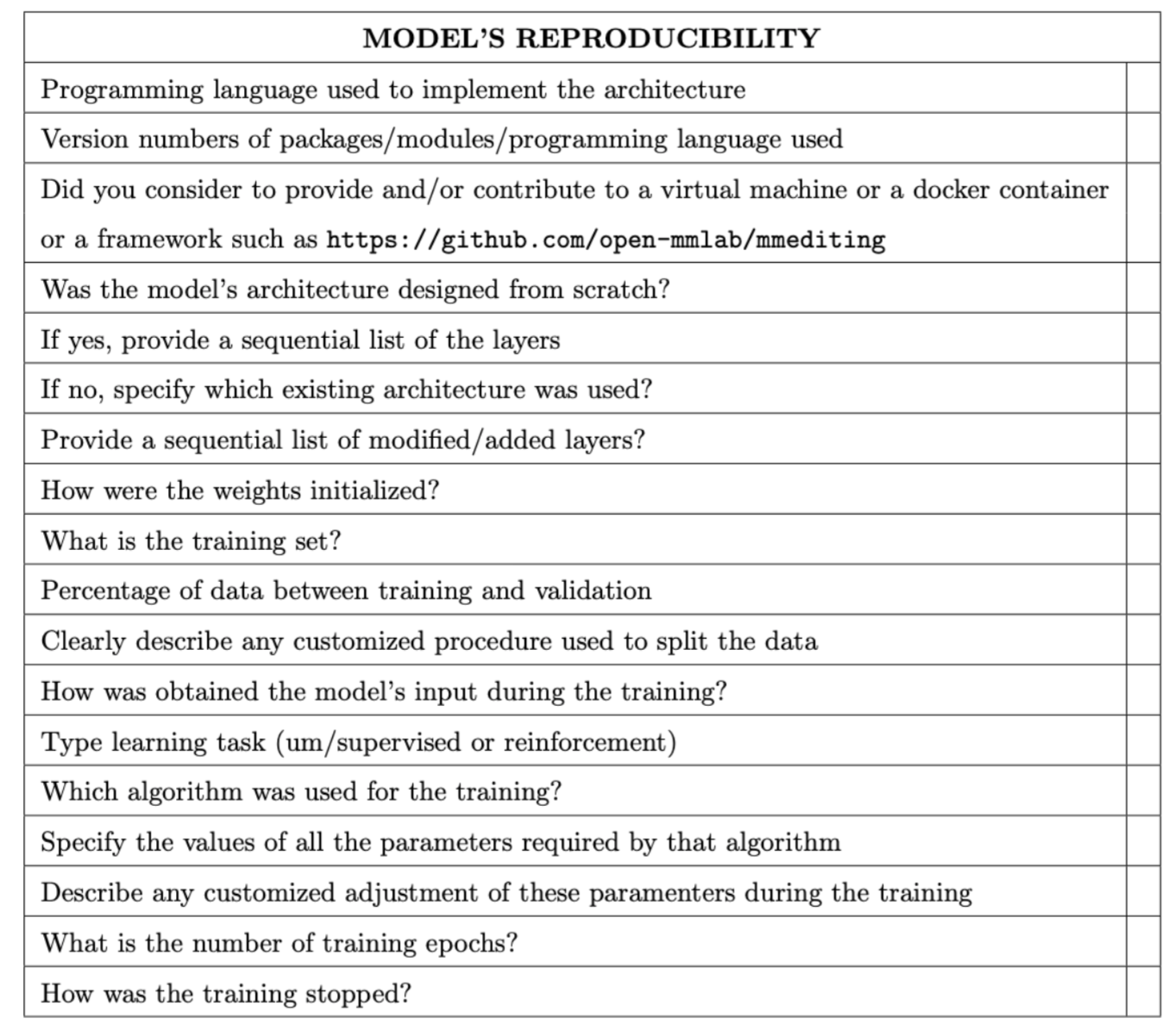 L Fotio
8
Ongoing Work
Currently working on different aspects of the template
What to report?
How to report it?

Any person that can contribute is welcome  
The updates are discussed during JEG-Hybrid meetings
Meeting schedule: https://vqegjeg.github.io/jeg-hybrid/meetings
L Fotio
9